Flipping NILE Guides
Iain Griffin  |  Learning Technologist
NILE
Northampton Integrated Learning Environment
Learning Technology
Support and training for teaching technologies
HELP!
One year ago….
A to Z
MyPad
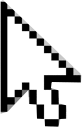 The Solution (part 1)
Frequently Asked Questions
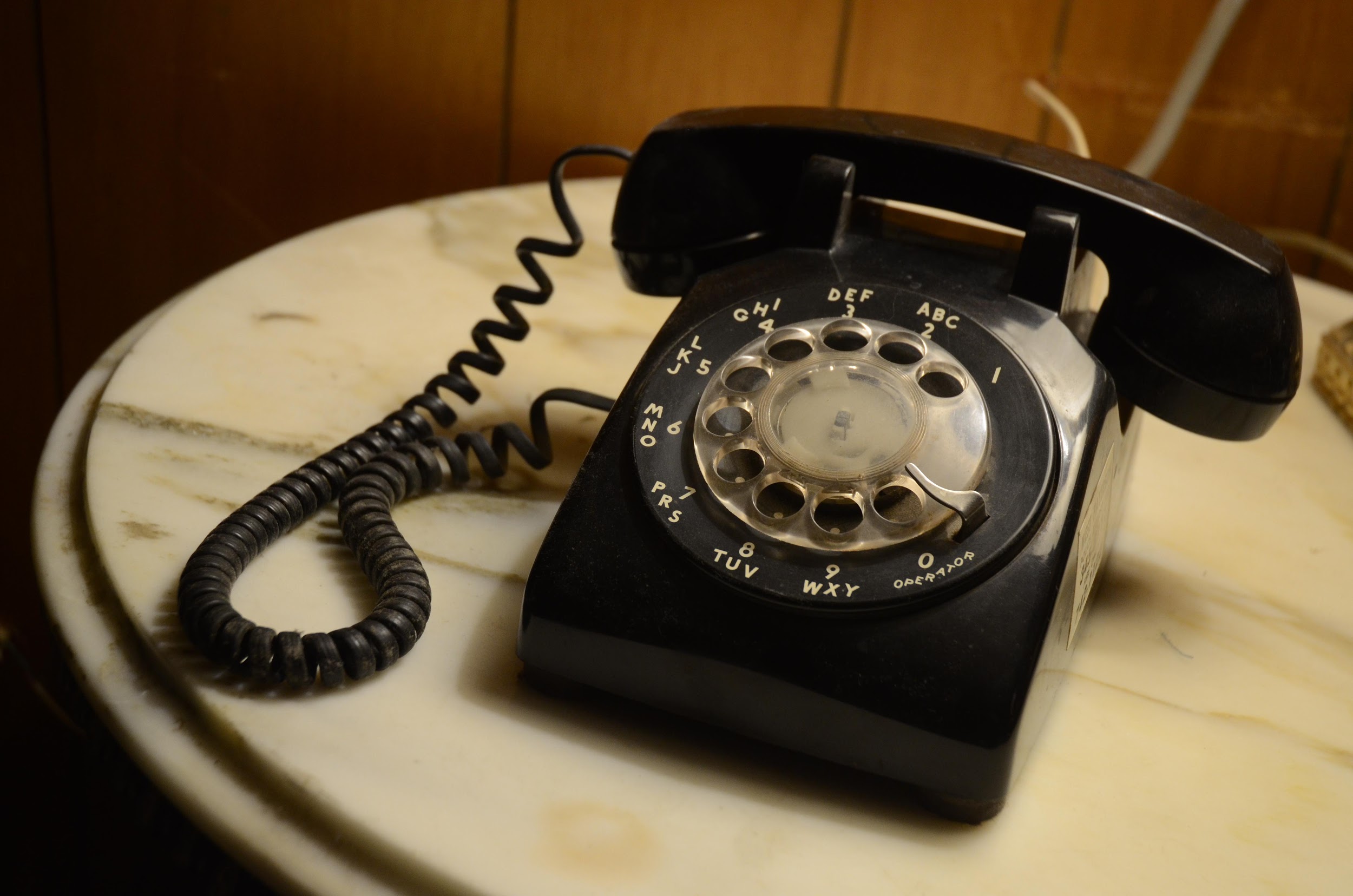 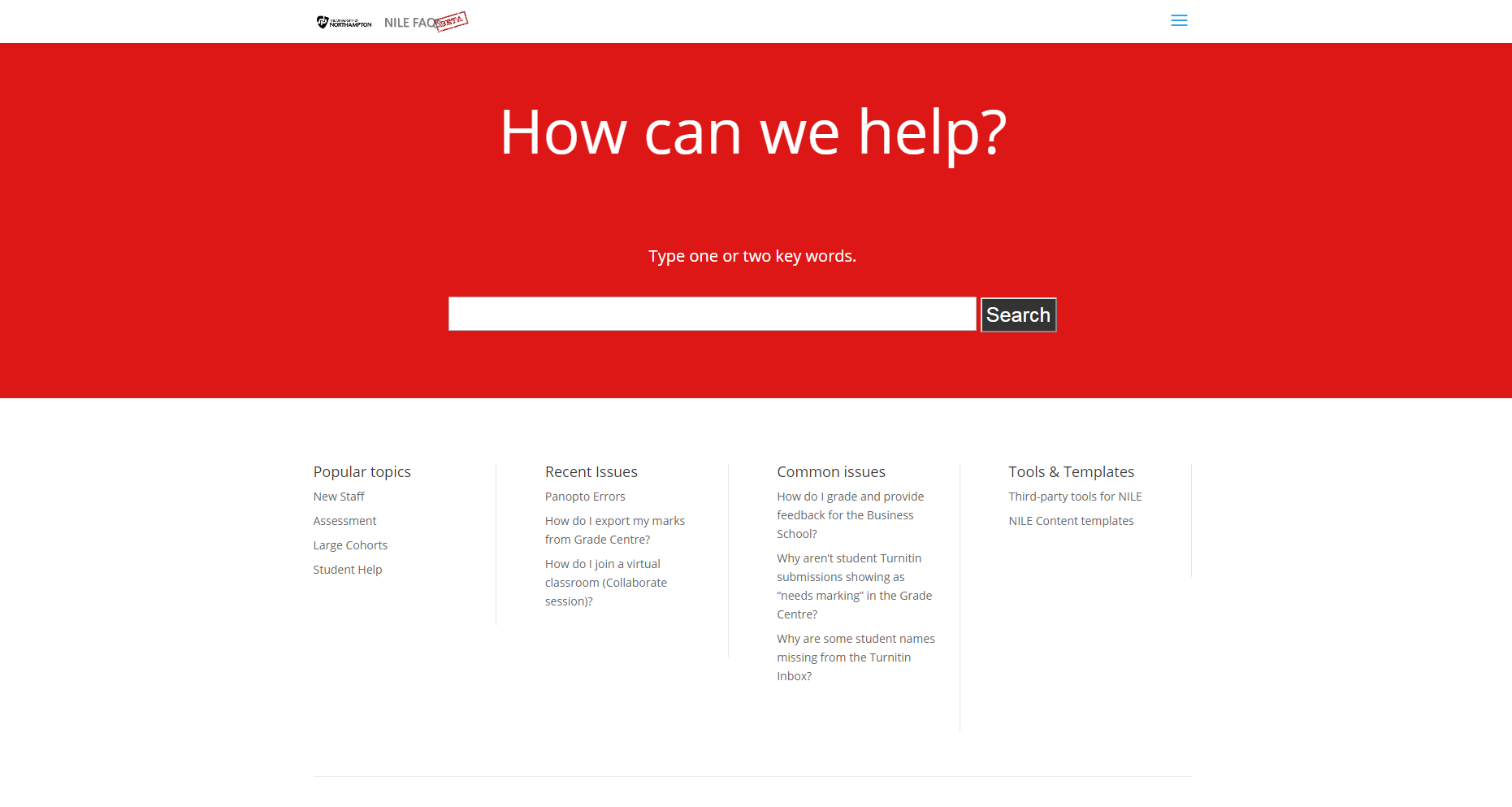 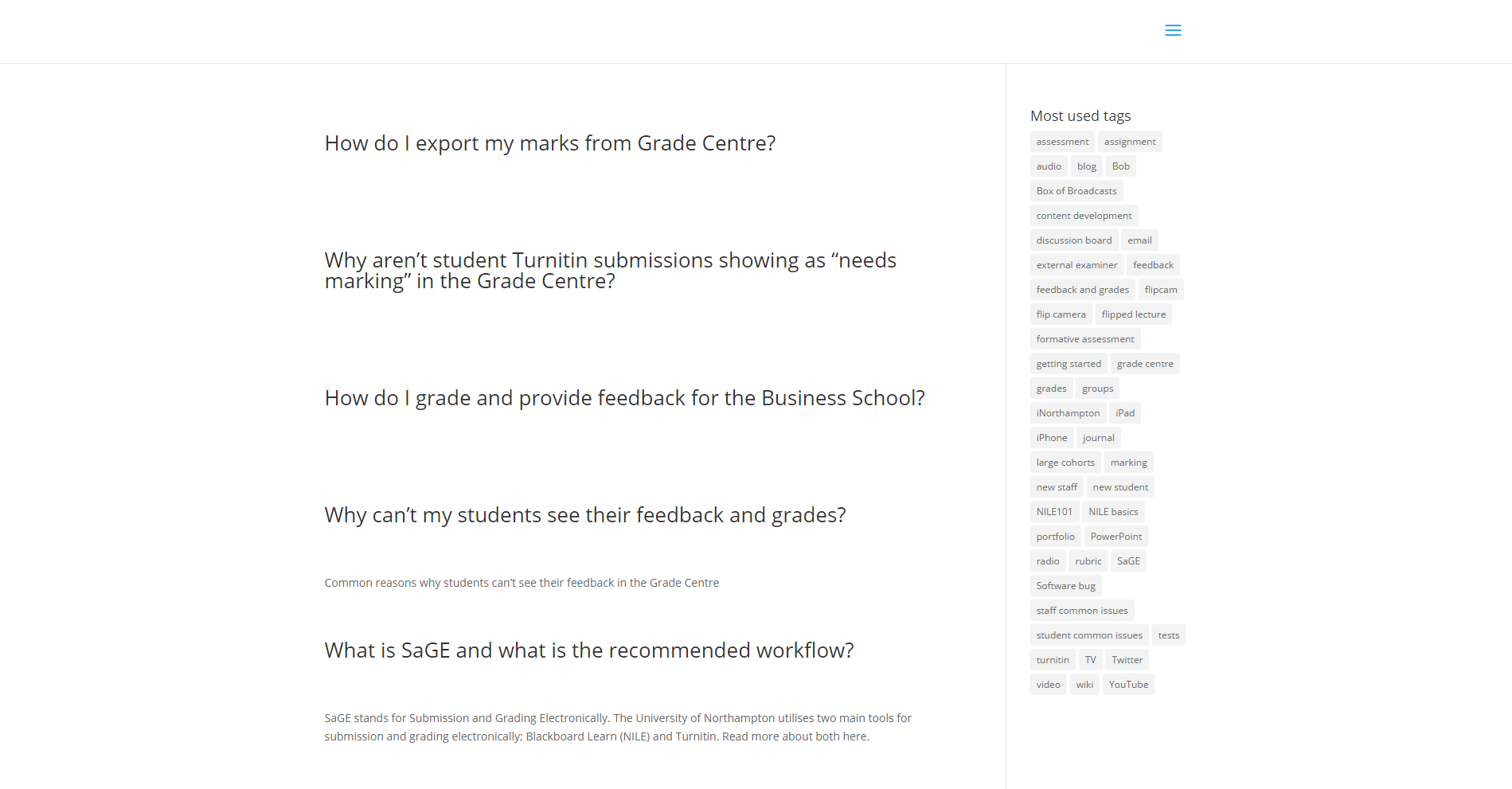 No
The Solution (part 2)
Task-based enquiries
MyPad
Search
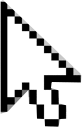 Task = Tool
Not Tool = Task
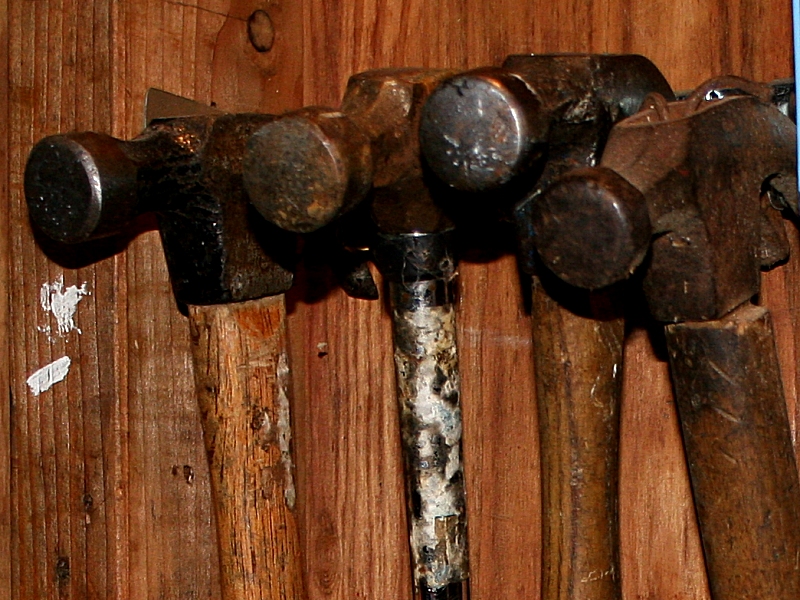 ‘I want to…’
Theme > Approach > Method > Tool
Assessment > Written > Essay > Turnitin
Themes >
Communication
Assessment
Content
Themes > Approach
Poster
Multimedia
Reflective Journal
Work-based Learning
Critical Incident Account
Traditional Exam
Open-book/notes Exam
Structured & Multi-choice Exam
Viva / Oral Exam
Essay
Report
Review and Annotated Bibliography
Dissertation & Theses
Project
Practical
Portfolio
Presentation
80 / 20
‘Most people, most of the time’
Assessment > Written > Essay > Turnitin
Similarity report – to help detect plagiarism
Quickmarks – to help you highlight common mistakes
In-line marking – to help you pinpoint feedback within a paper
Audio or written feedback – to allow you to choose your preferred method
Rubrics – to help with consistent marking
Click... Click
Self-produced guides
University workflow
School workflow
Themes >
Communication
Assessment
Content
Theme > Approach > Method > Tool
Communication
Time
Live (synchronous)
Not live (Asynchronous)
People
Single person
Group
Whole cohort
Communication
Synchronous
Peer-to-peer
Collaborate
Themes >
Communication
Assessment
Content
Theme > Approach > Method > Tool
Content >
Find
Design
Create
The Result
NILE Guides
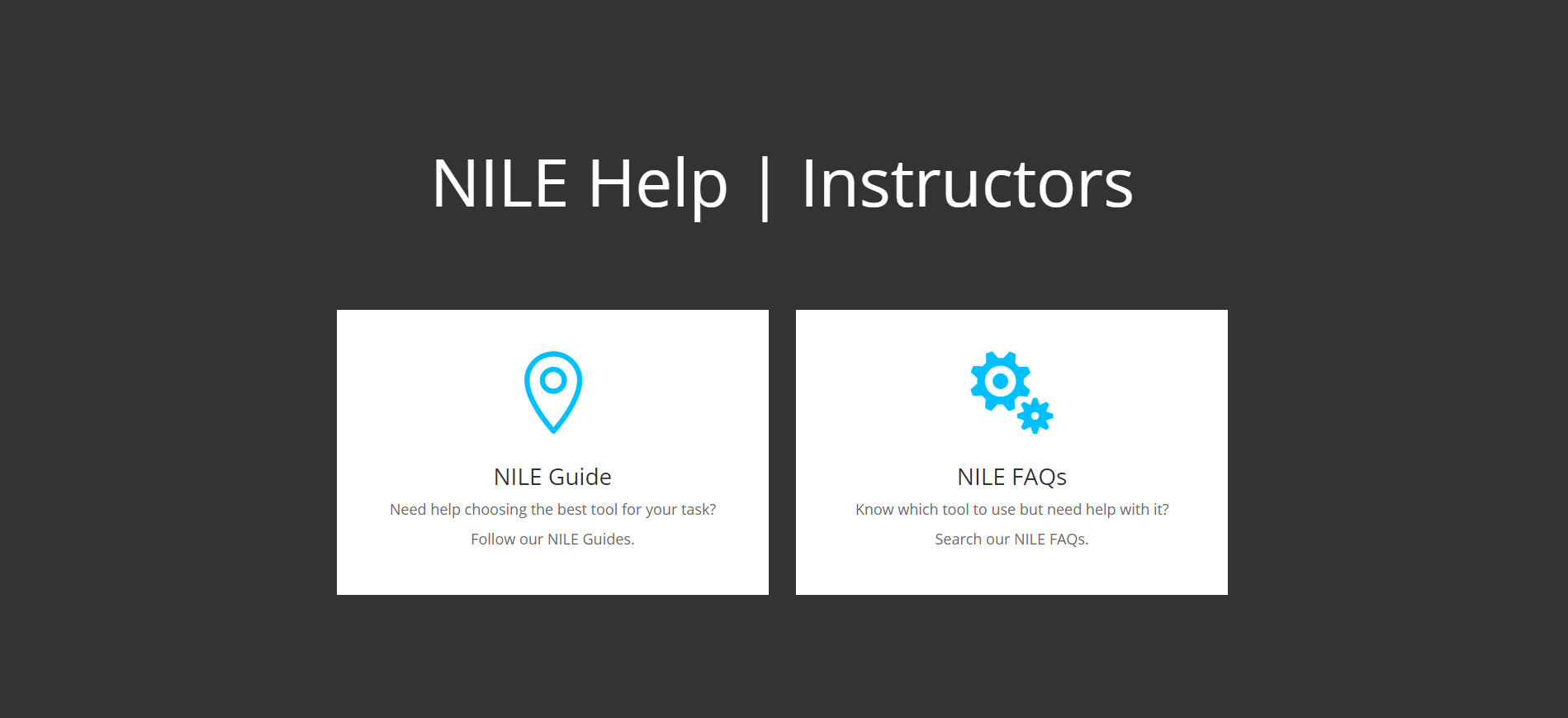 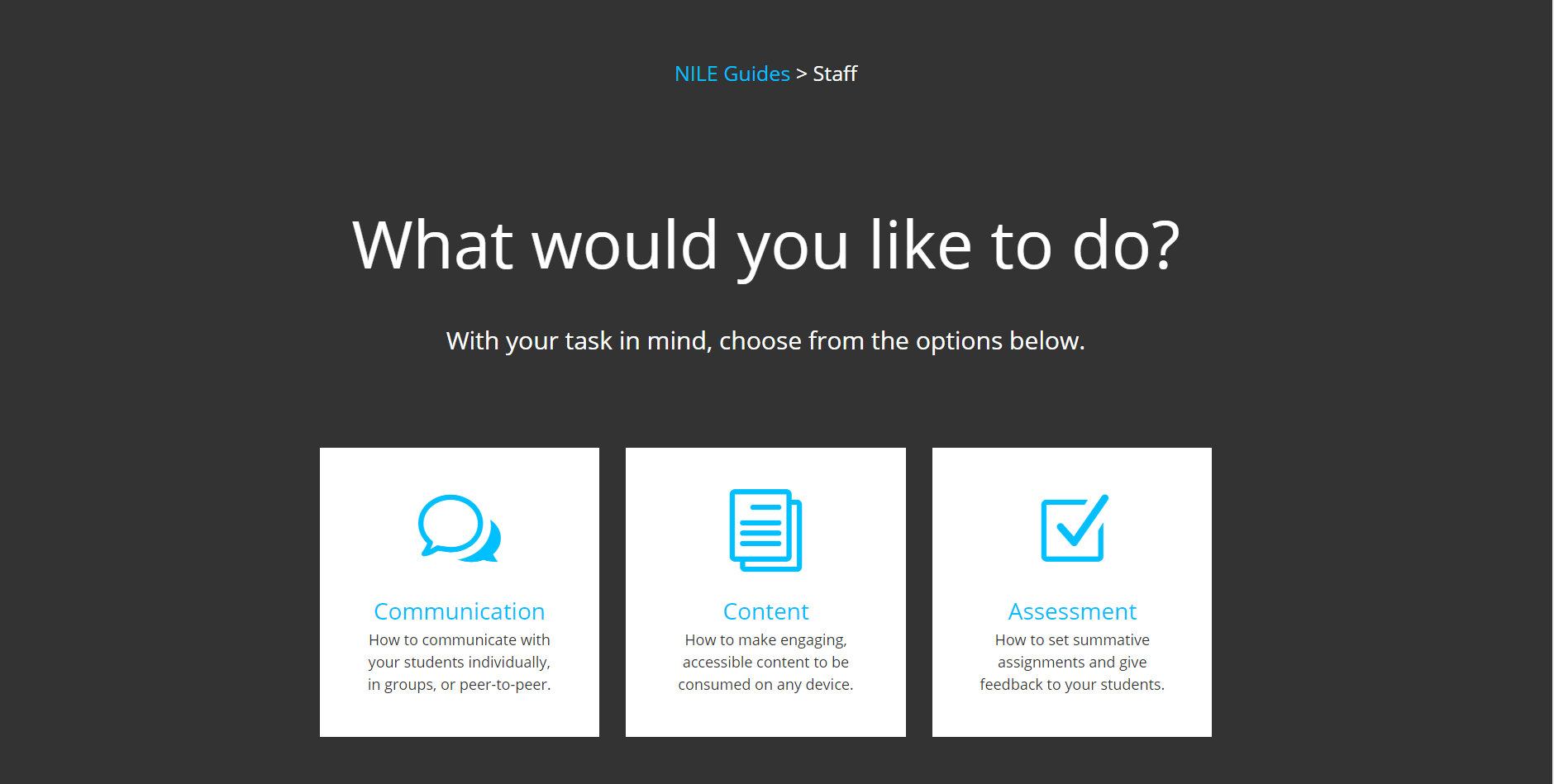 Impact
So far...
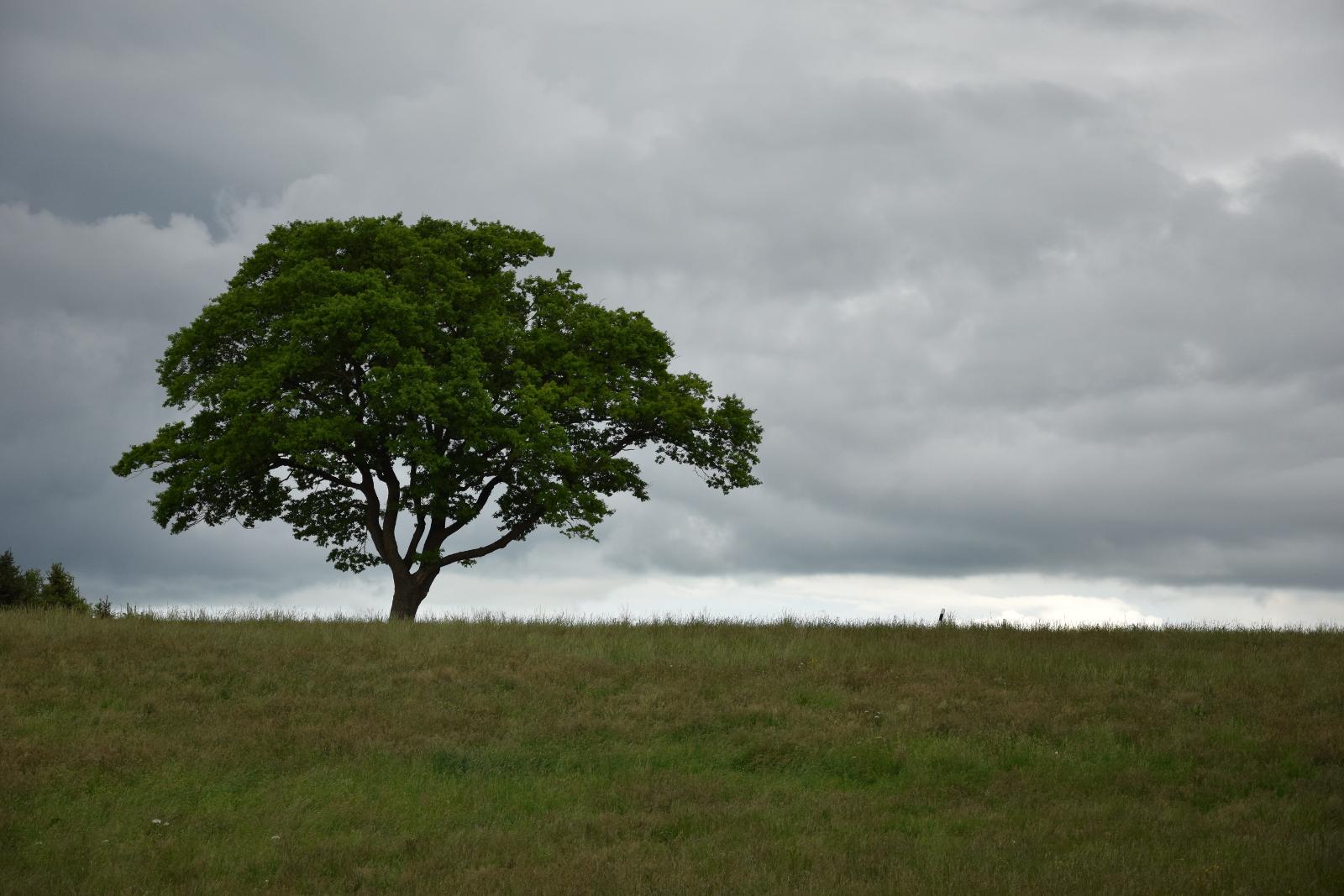 What next?
Future development & research
Future developments
NILE Guides
Student section 
Further staff guides
NILE FAQs
Redesigned look
Timely announcements
Review stats and feedback
Thank You
Any questions?
mypad.northampton.ac.uk/nilehelp